13. Неравенство треугольника
[Speaker Notes: В режиме слайдов ответы появляются после кликанья мышкой]
Теорема. Каждая сторона треугольника меньше суммы двух других сторон.
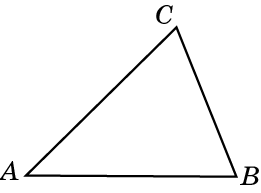 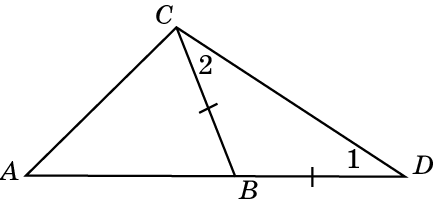 [Speaker Notes: В режиме слайдов ответы появляются после кликанья мышкой]
Следствие 1. Каждая сторона треугольника больше разности двух других сторон.
Доказательство. Пусть в треугольнике ABC сторона AC больше стороны BC. По доказанной теореме, выполняется неравенство AB+BC > AC. Вычитая из обеих частей этого нера­венства ВС, получим неравенство АВ > АС – ВС, означающее, что сторона AB треугольника больше разности двух сторон AC и BC.
Следствие 2. Если выполняется равенство АС + СВ = АВ, то точка С лежит на отрезке АВ между точками А и В.
Доказательство. Действительно, если точка С не принадлежит прямой АВ, то будет выполняться неравенство АС+CB > AB. Если точка С принадлежит прямой АВ и находится вне отрезка АВ, то также будет выполняться это неравенство. Остается одна возможность - точка С лежит на отрезке АВ между точками А и В.
[Speaker Notes: В режиме слайдов ответы появляются после кликанья мышкой]
Теорема. Длина отрезка, соединяющего концы ломаной, не превосходит длины самой ломаной.
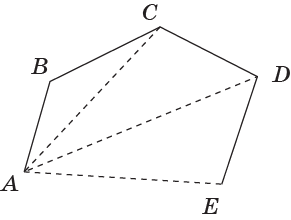 Доказательство. Рассмотрим, например, ломаную ABCDE. Заменим соседние стороны AB и BC на отрезок AC. При этом длина ломаной уменьшится или, по крайней мере, не увеличится. Будем и дальше заменять соседние стороны ломаной на отрезки, пока не дойдем до отрезка, соединяющего начало и конец ломаной. При этом каждый раз длина ломаной не будет увеличиваться. Значит, длина отрезка, соединяющего концы ломаной, не превосходит длины всей ломаной.
[Speaker Notes: В режиме слайдов ответы появляются после кликанья мышкой]
Пример. Докажите, что если для точек А, В, С и D выполняется равенство АВ + ВС + CD = AD, то они принадлежат одной прямой.
[Speaker Notes: В режиме слайдов ответы появляются после кликанья мышкой]
Упражнение 1
Для точек А, В, С, D на плоскости выполняются равенства  АВ = 3 см, ВС = 4 см, CD = 5 см и неравенство AC + BD    2 см. Найдите AD.
Ответ: 4 см.
[Speaker Notes: В режиме слайдов ответы появляются после кликанья мышкой]
Упражнение 2
Можно ли построить треугольник со сторонами: а) 13 см, 2 см, 8 см; б) 1 м, 0,5 м, 0,5 м?
Ответ: а), б) Нет.
[Speaker Notes: В режиме слайдов ответы появляются после кликанья мышкой]
Упражнение 3
Могут ли стороны треугольника относится как: а) 1 : 2 : 3; б)   2 : 3 : 6; в) 1 : 1 : 2?
Ответ: а), б), в) Нет.
[Speaker Notes: В режиме слайдов ответы появляются после кликанья мышкой]
Упражнение 4
В равнобедренном треугольнике одна сторона равна 25 см, а другая 10 см. Какая из них является основанием?
Ответ: 10 см.
[Speaker Notes: В режиме слайдов ответы появляются после кликанья мышкой]
Упражнение 5
Найдите сторону равнобедренного треугольника, если две другие стороны равны: а) 6 см и 3 см; б) 8 см и 2 см.
Ответ: а) 6 см; б) 8 см.
[Speaker Notes: В режиме слайдов ответы появляются после кликанья мышкой]
Упражнение 6
В  равнобедренном  треугольнике  одна  сторона  равна 12 см, а другая – 5 см. Найдите периметр данного треугольника.
Ответ: 29 см.
[Speaker Notes: В режиме слайдов ответы появляются после кликанья мышкой]
Упражнение 7
Периметр равнобедренного треугольника равен 20 см. Одна из сторон больше другой в два раза. Найдите длины сторон этого треугольника.
Ответ: 4 см, 8 см, 8 см.
[Speaker Notes: В режиме слайдов ответы появляются после кликанья мышкой]
Упражнение 8
Периметр равнобедренного треугольника равен 25 см, разность двух сторон равна 4 см, а один из его внешних углов острый. Найдите стороны треугольника.
Ответ: 11 см, 7 см, 7 см.
[Speaker Notes: В режиме слайдов ответы появляются после кликанья мышкой]
Упражнение 9
В треугольнике ABC AC = 3,8 см, AB = 0,6 см. Длина стороны BC выражается целым числом. Найдите его.
Ответ: 4 см.
[Speaker Notes: В режиме слайдов ответы появляются после кликанья мышкой]
Упражнение 10
В каких пределах может изменяться периметр P треугольника, если две его стороны равны a и b (a < b)?
Ответ: 2b < P < 2(a + b).
[Speaker Notes: В режиме слайдов ответы появляются после кликанья мышкой]
Упражнение 11
На рисунке изображены стержни, соединенные шарнирами, которые могут свободно двигаться. Для каждой конструкции найдите наибольшее и наименьшее расстояния, на которые можно раздвинуть концы A и B.
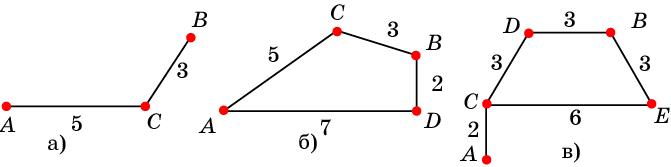 Ответ: а) 8, 2; б) 8, 5; в) 8, 1.
[Speaker Notes: В режиме слайдов ответы появляются после кликанья мышкой]
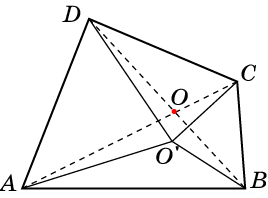 Ответ: Точка пересечения диагоналей. Для любой другой точки O’ сумма расстояний от нее до вершин будет больше.
Упражнение 12
Внутри выпуклого четырехугольника ABCD найдите точку O, сумма расстояний от которой до вершин четырехугольника наименьшая.
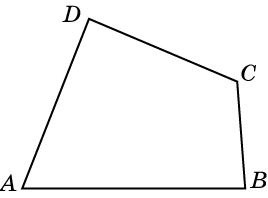 [Speaker Notes: В режиме слайдов ответы появляются после кликанья мышкой]